‚Kick-off‘ für die studentische Gruppenarbeit
Zielsetzung
Hintergrundinformationen für Lehrende
Gruppenarbeiten im Studium sind ein häufig gewähltes Lehr-/Lernformat. Es vermittelt nicht nur soziale Kompetenzen, wie z.B. Kommunikation und Arbeitsteilung, sondern bedeutet auch weniger Korrekturaufwand für die Lehrperson. Gleichzeitig ist die Zusammenarbeit mit anderen Studierenden für viele eine Herausforderung. Wer schon einmal erlebt hat, dass andere Teammitglieder den Kurs abbrechen, ihre Arbeit nicht zuverlässig leisten, oder nicht zum Gruppentreffen auftauchen, kann das leicht nachvollziehen. Manchmal prescht auch eine Person voran und übernimmt den Großteil der Arbeit und der Verantwortung für den Prozess, während andere weniger beteiligt mitschwimmen.
Solche Dynamiken entstehen, weil die einzelnen Personen unterschiedliche Kompetenzen, Schwierigkeiten und Bedürfnisse mitbringen. Diese können konträr zueinander liegen und Konflikte auslösen. Deswegen ist es für jede Art der Zusammenarbeit hilfreich, sich vor dem Beginn der inhaltlichen Arbeit über die jeweiligen Anforderungen und Wünsche an den gemeinsamen Prozess auszutauschen und Regeln der Zusammenarbeit festzulegen.
Ablauf
Hintergrundinformationen für Lehrende
Nach einem kurzen Einstieg, in dem die Ziele des Workshops und der Ablauf vorgestellt werden, begeben sich die Studierenden in ihre Gruppen. [Wichtig: Um keine Zeit zu verlieren, sollten die Gruppen zum Zeitpunkt des Workshops bereits festgelegt sein.] Zunächst tauschen sie sich über ihre zurückliegenden Erfahrungen mit dem Arbeiten in Gruppen aus, um auch Frustration Raum geben zu können. Anschließend schauen sie auf sich und ihre Stärken bzw. Schwierigkeiten bei der Zusammenarbeit, um eigene Anteile an Dynamiken von Gruppenprozessen sehen zu können.
Diese Reflexionsübungen bereiten auf eine effektive Auseinandersetzung mit den organisatorischen Fragen der Zusammenarbeit und Zuständigkeiten in der Gruppe vor. Die Ergebnisse sind für die individuellen Gruppen gültige, gemeinsam erarbeitete Regeln und Arbeitsprozesse, die im Laufe der Zusammenarbeit weiter angepasst und ausgehandelt werden können.
Erfolgskriterien
Hintergrundinformationen für Lehrende
Der Workshop sollte als ‚Kick-off‘ für die Gruppenarbeit kommuniziert werden (z. B. ‚Die Gruppenarbeiten starten im Workshop mit dem Aufstellen von Absprachen und gehen dann im Seminar mit der inhaltlichen Arbeit weiter‘). So wird deutlich, dass hier auch schon aktiv in der Gruppe gearbeitet wird und es nicht um allgemeine Teamwork-Methoden geht. Dafür sind bereits feststehende Gruppen von Vorteil.
Der Workshop wird im Idealfall von einer unabhängigen Person durchgeführt. Der Vorteil liegt darin, dass den Studierenden ein Safe Space eröffnet wird, wo sie unbeobachtet von der Lehr- (und Bewertungs-) Person über ihre Erfahrungen mit und Bedürfnisse in Gruppenarbeiten sprechen können. Sollte dies nicht möglich sein, empfehlen wir das Herstellen eines solchen Schutzraums, indem die Lehrperson während der individuellen Reflexionsphasen (Der Blick zurück und Der Blick auf mich) den Raum verlässt. Die Ergebnisse aus den Gruppen werden nicht im Plenum geteilt.
Überblick:
Einstieg 							Zeit: 5 Minuten
Der Blick zurück: Reflexion aus eigener Erfahrung			15 Minuten  
Der Blick auf mich: Reflexion eigener Stärken und Schwierigkeiten	10-15 Minuten
Der Blick auf uns: Absprache in der Gruppe			15-20 Minuten 
Reflexion und Feedback					10 Minuten
1. Phase: „Der Blick zurück“
Was sind deine Erfahrungen mit Gruppen und Teams?
Austausch über Erfahrungen 
 Was waren es für Gruppen oder Teams?
 Wie ist es mir dabei ergangen?
 Was war ideal?
 Was sollte auf keinen Fall nochmal passieren?
		        Austausch zu dritt (5 Minuten), danach im Plenum (10 Minuten)
[Speaker Notes: Ziel: Bewusstsein über eigene Erfahrungen herstellen schafft Grundlage für die Kommunikation eigener Wünsche an zukünftige Zusammenarbeit]
2. Phase: „Der Blick auf mich“
Was sind deine Stärken?
„Mir fällt es leicht …“
2.  Was bereitet dir Schwierigkeiten?
„Mich nervt es, wenn …“
3.  Austausch über Stärken, Schwächen, Wünsche

	5 Minuten | 5 Minuten | 10 Minuten
[Speaker Notes: Ziel: Bewusstsein und Kommunikation über den eigenen Beitrag zur Gruppendynamik herstellen schafft ein gemeinsames Verständnis über die Möglichkeiten und Grenzen in der Zusammenarbeit
Schritt 1: Was sind deine Stärken?
Reflektiere für dich selber, was für Stärken du in die Teamarbeit einbringen kannst – sowohl inhaltlich auf das Thema der Gruppenarbeit bezogen, aber auch auf die Zusammenarbeit.
Beispiele: 
„Mir fällt es leicht, den Überblick zu behalten. Dadurch kann ich gut unsere Teamsitzungen moderieren und Arbeitsaufgaben koordinieren.“ 
„Ich lege Wert auf Details. Daher achte ich gern auf den Feinschliff.“
„Mir ist Verbindlichkeit wichtig. Deshalb kümmere ich mich um unsere regelmäßigen Treffen und achte auf die Beteiligung daran." 
Schritt 2: Was bereitet dir Schwierigkeiten? 
Denke nach, was in der Vergangenheit in deiner Teamarbeit nicht so gut geklappt hat und welchen Anteil du daran hattest. Überlege, was dir dabei geholfen hätte.
Beispiele:
„Ich habe mich in einer anstrengenden Arbeitsatmosphäre zurückgezogen und lieber mein Ding gemacht. Besser wäre gewesen, mein Unbehagen mitzuteilen, samt einem Lösungsvorschlag für die gemeinsame Arbeit.“
„Mich hat es genervt, wenn einzelne in Arbeitsgruppen für sich viel Raum eingenommen haben. Anstatt einfach wegzubleiben, hätte ich für eine ausgeglichene Beteiligung plädieren und weitermachen sollen.“
„Ich habe Sorge, dass die Gruppenarbeit keine für mich zufriedenstellende Note erzielt und übernehme deswegen oft auch noch die Arbeit der anderen. Ich brauche mehr Absprachen zur Qualität und Austausch über den Stand der Teilarbeiten, um mich etwas zurücknehmen zu können.“]
3. Phase: „Der Blick auf uns“
Regeln der Zusammenarbeit erstellen
Aus individuellen Stärken und Schwierigkeiten 3-8 gemeinsame Regeln formulieren 
Zuständigkeiten klären und festhalten
Schema für gemeinsame Treffen erstellen

			15–20 Minuten
[Speaker Notes: Ziel: konkrete Absprachen in der Gruppe für die Zusammenarbeit treffen und schriftlich festhalten

Tausche dich mit den Personen, mit denen du planst zusammen zu arbeiten, über die jeweiligen Stärken und Schwächen aus. Formuliert dann zusammen aus euren jeweiligen Stärken und Bedürfnissen die wichtigsten Regeln bzw. Absprachen für eure gemeinsame Arbeit.
Beispiele für Regeln:
„Person 1 übernimmt die Koordination der verteilten Aufgaben. Bis zur Deadline fragt Person 1 bei allen zweimal den Zwischenstand ab.“
„Person 2 achtet zum Schluss auf eine einheitliche Sprache und Design. Dafür senden alle ihre Teilaufgabe eine Woche vor der Deadline an Person 2.“
„Für Person 3 ist eine ruhige Atmosphäre bei den Gruppentreffen wichtig. Person 4 moderiert bei unseren Treffen die Gespräche und wählt einen ruhigen Ort dafür aus.“
„Wenn sich jemand aus unserer Gruppe nicht beteiligt, dann fragen wir zweimal über unseren angelegten Gruppenchat nach und melden uns dann bei der Seminarleitung für Unterstützung bei dem weiteren Vorgehen.“]
Teamarbeit in der Praxis: Zum selbst ausprobieren
Übung eines Modells zur Teamarbeit in Kleingruppen
„Schlaue Gruppe“, so funktioniert es:
Es bilden sich Dreiergruppen (max. Vierergruppen), insgesamt beträgt die Gruppenarbeitszeit 10 Minuten, eine Person achtet auf die Zeit 
Eine Person stellt ihr Anliegen vor (Coachee), z.B. „Im Umgang mit „R“ finde ich das herausfordernd...“, „Bei unserer Gruppenarbeit ist mir noch unklar…“                                             								2 Minuten
Die anderen (Coaches) fragen nach, zum besseren Verständnis	2 Minuten
Die Coaches sprechen miteinander über Ideen, bieten Impulse - Coachee hört zu, macht sich Notizen						4 Minuten
Coachee gibt Feedback, welcher Impuls, welche Idee hilfreich ist	2 Minuten

Die Gruppenarbeit nach diesem Workshop soll jeder Person Gelegenheit bieten, ihr Anliegen vorzustellen, bei drei Personen also 3 x 10 = 30 Minuten
[Speaker Notes: Ziel: Üben von klaren Rollen und Redezeiten]
Reflexion und Feedback
Wie hilfreich war die Methode für euch?
Was fehlt oder könnte besser sein?
Was ich noch mit allen teilen möchte …
Was ich mir für den Workshop noch gewünscht hätte …
Was ich als besonders hilfreich für mich mitnehme …
[Speaker Notes: Ziel: Feedback an die Lehrperson
 
Zusammenfassung für die Studierenden]
Dieser Workshop entstand im Rahmen des Projektes SKILL-UB, gefördert von der Stiftung Innovation in der Hochschullehre
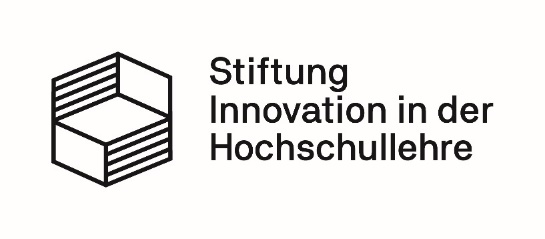 Informationen über SKILL-UB: https://www.uni-bremen.de/skill

Lizenz: CC BY-SA 4.0
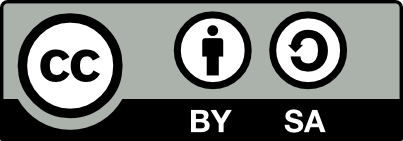